Reading TimeGo over paper and reviewDiscussion starts at 2:45
Engagement and Anonymity in Online Computer Science Course Forums
Sharma & McTavish et al. (2023)https://dl.acm.org/doi/10.1145/3568813.3600121
All information from paper listed above unless otherwise cited
Background
Course Discussion Forums
Piazza
Ed Discussion
Intersectionality
Gender
Race/Ethnicity
Research Questions
RQ1- Anonymity based on demographics
RQ2- Anonymity based on intersections and contexts
RQ3 – Lurking based on intersections
RQ4 – Accuracy of gender prediction models
Research Questions
RQ1- Anonymity based on demographics
RQ2- Anonymity based on intersections and contexts
RQ3 – Lurking based on intersections
RQ4 – Accuracy of gender prediction models
Learning is Social
Jean Piaget – Social Learning
Learning Communities
Knowledge Forum (1983)
StackOverflow & GitHub
Very Gender Imbalanced
Social Computing
“The world is a stage”
We develop and maintain a public image
Imposter Syndrome
Fear of looking dumb when asking questions – negative social effects
Anonymity online may drive more authenticity vs. curated images
Related Work
Online tools prolific in CS
Anonymity increases engagement
Clickers, Peer Instruction
Online Discussions
Women and men provide answers at similar rate
Inconclusive in prior work
Data
7847 Posts, 8 courses. Single School
14 courses asked, 6 said yes. 2 more taken from other semester
2216 students, 1578 posted
Demographics from registrar (term 1) and students (term 2)
Instructor and private posts removed
Gender Data
Registrar: Male, Female, Trans Male / Trans Man, Trans Female / Trans Woman, Genderqueer / Gender Non-Conforming, Decline to State, Self Describe
Survey: he/him/his, she/her/hers, they/them/theirs, prefer not to stay, or text input
Similar issues with Race/Ethnicity
Modality
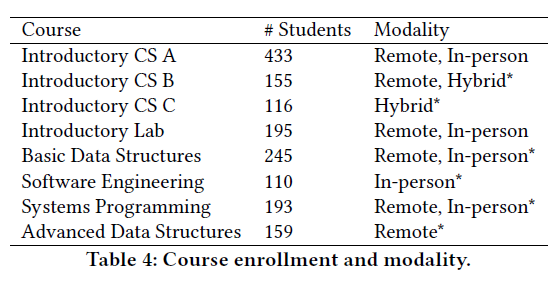 Highly selective enrollment – 24%
Calculating Anonymity
Mean anonymity rate per student
Avoid over-representation by students who post frequently

Is this a good measure?
Analysis
RQ2 – Pairwise z-tests
Intersections – Beta regression compared to baseline
Asian males largest group
RQ3 – chi square test (Piazza only)
RQ4 – direct comparison
RQ1 Anonymity
Sig. Differences for nonbinary
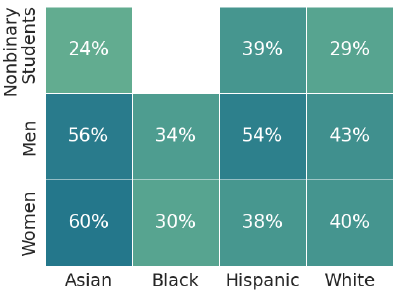 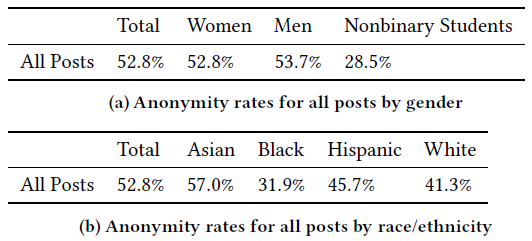 RQ1 Anonymity
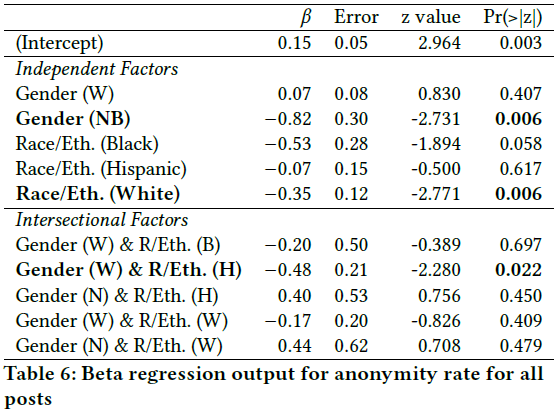 RQ1 Key Finding
Women and men use anonymity at similar rate
Nonbinary much less likely
Asian more likely
Hispanic women much lower rate than Hispanic men
RQ2 Anonymity by Type
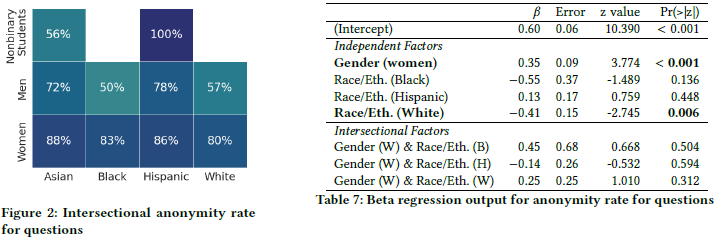 RQ2 Anonymity by Type
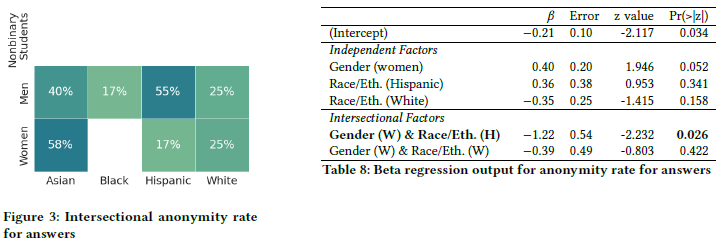 RQ2 Anonymity by Type
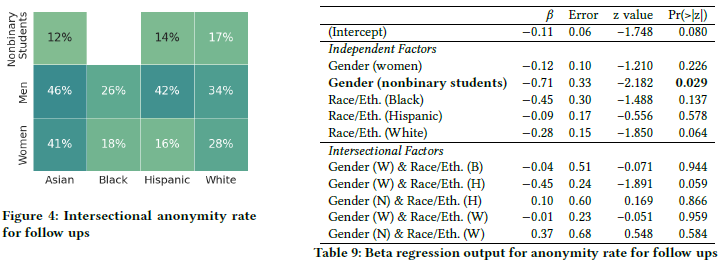 RQ2 Anonymity by Type
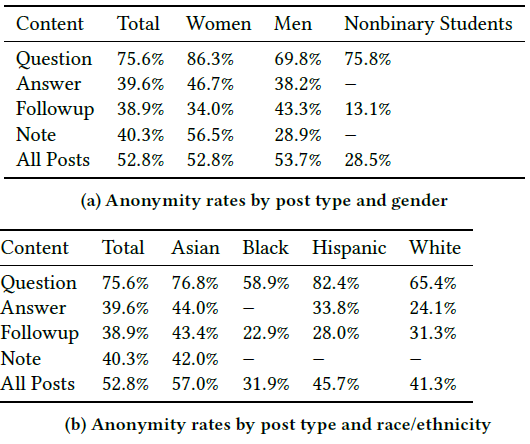 RQ2 Anonymity by Course
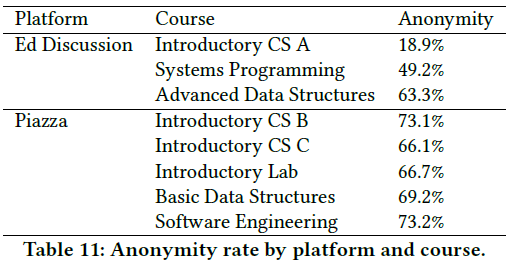 RQ2 Anonymity in CS A
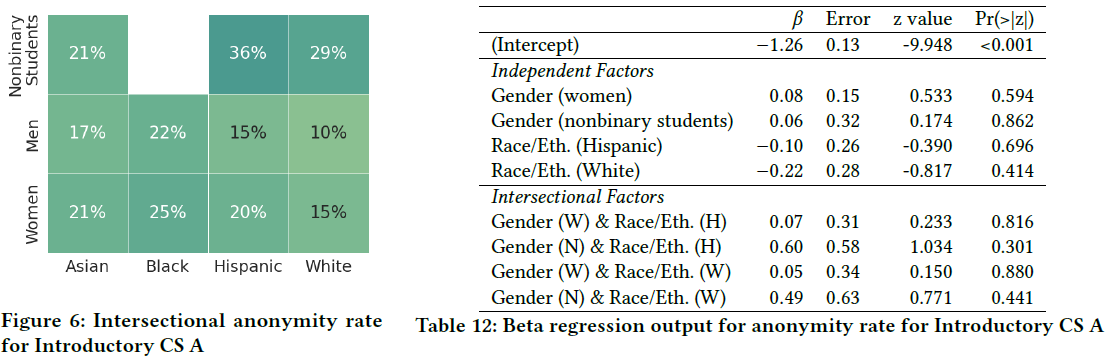 RQ2 Anonymity in Others
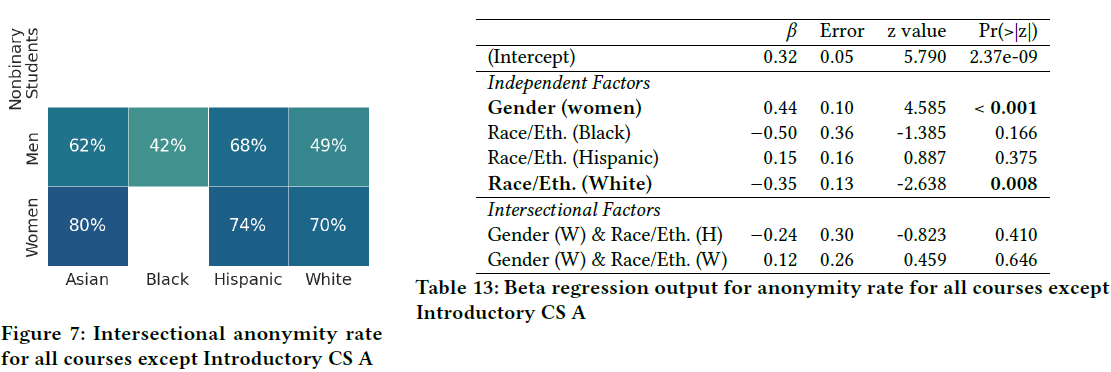 RQ2 Key Finding
Some differences based on post type
Dominant effect based on course
CS A lower anonymity, explained by demographics
RQ3 Lurking
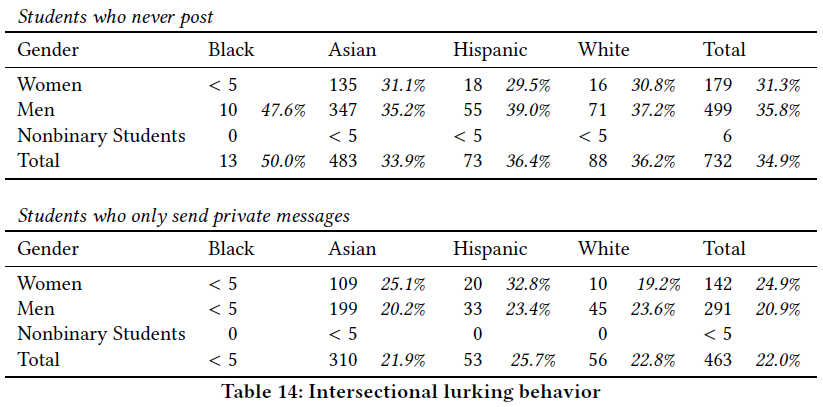 RQ3 Key Finding
No significant differences in lurking based on gender or race/ethnicity
RQ4 Gender Data Source
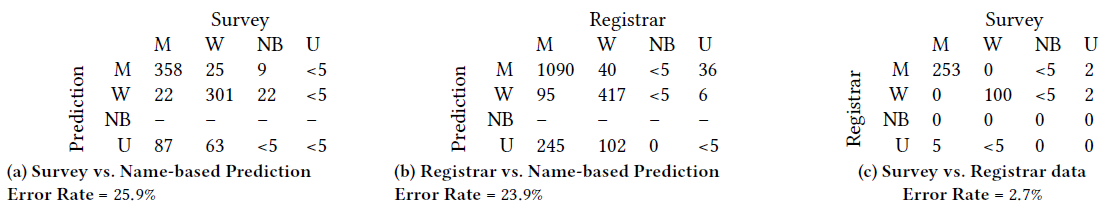 RQ4 Key Finding
Name-based gender prediction introduces large number of inaccuracies
Worse for Black, Asian, nonbinary students
Is this relevant?
Impacts
Anonymity affected by course norms & design
Many intersectional impacts
CS A very diverse, other courses less diverse
Asian men – majority/minority
Lurking not impacted, but anonymity hides diversity
Gender prediction models are bad
Limitations
8 of 14 courses
Variability of gender, race/ethnicity data
Lack of multiracial identities
Single institution, competitive admission
Large class sizes
COVID-19 Semesters

Others?